Williams MR, Grossman K, Ibrahim H
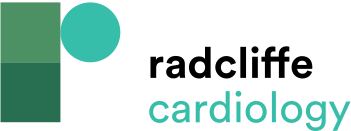 Table 2: Recently Completed and Ongoing Trials Evaluating Antiplatelet
Citation: US Cardiology Review 2019;13(2):88–93.
https://doi.org/10.15420/usc.2019.01
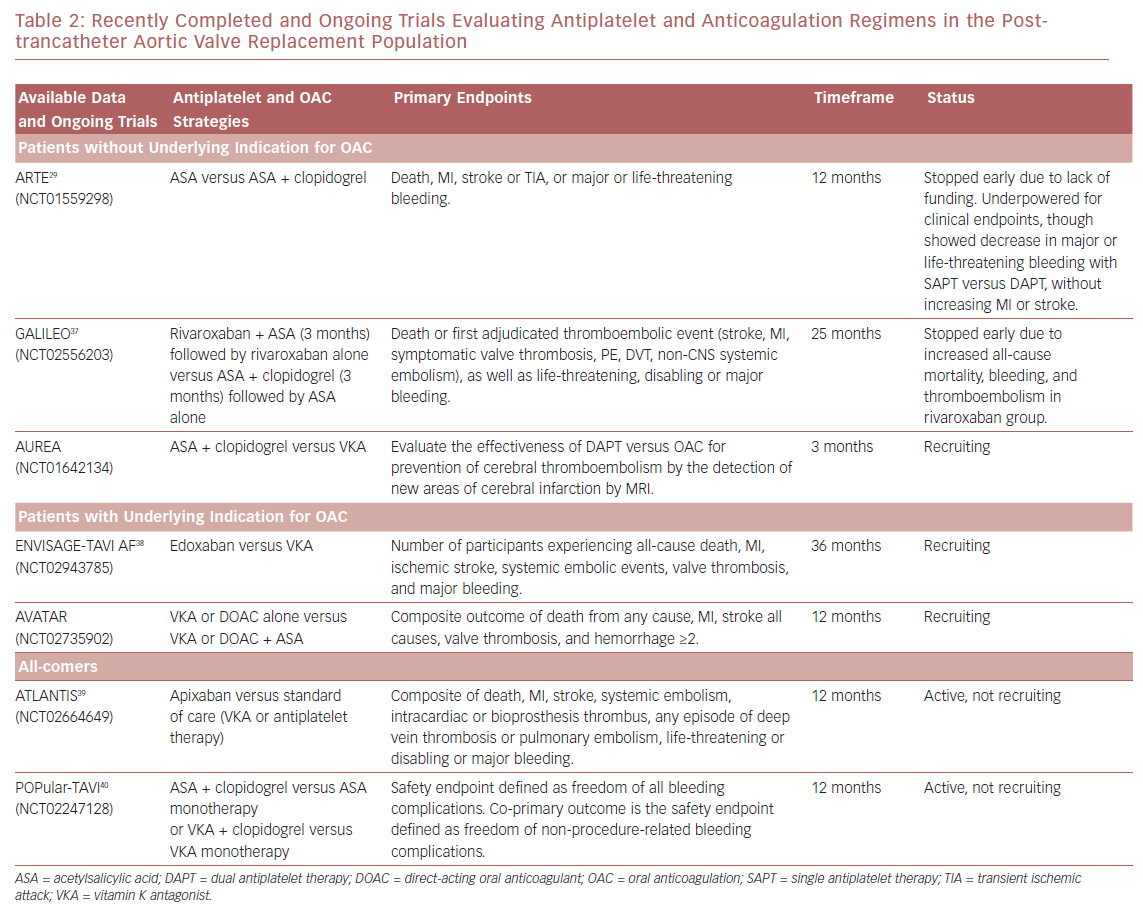